T.Y. B.COM SEMESTER V
DR. SEETHALEKSHMY.N, Dept of commerce, SIES COLLEGE OF COMMERCE & Eco, Sion East.
Mail id. Seethalekshmyn@sies.edu.in
Marketing – MODULE I
Learning objectives 



1. TO STUDY THE MARKETING DEFINITION & CONCEPTS
2. TO UNDERSTAND THE SCOPE AND STRATEGIES IN MARKETING.
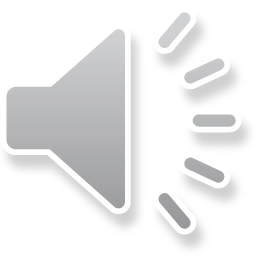 DEFINITION OF MARKETING
Science and art of exploring creating, and delivering value to satisfy the needs of a target market at a profit. It defines measures and quantifies the size of the identified market and the profit potential.- Philip kotler.
Marketing is the management process of identifying anticipating & satisfying customer requirements profitably.- CHARTERED INSTITUTE OF MARKETING UK.
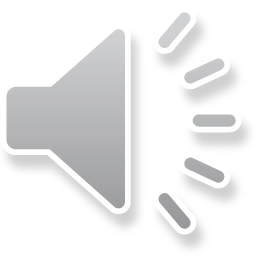